Office of Acquisition and Logistics Management Simplified Acquisitions Committee (SAC)
NITAAC Overview – ECS III Contract

Charles Hicks, Supervisory Contracting Officer
Melissa Parker, Customer Service Representative

Wednesday, October 29, 2014
NITAAC
What is NITAAC?
NIH Information Technology Acquisition & Assessment Center (NITAAC)
Housed within HHS/NIH
Over 20 years experience in government-wide IT contracting
Sole mission is to manage the NIH GWACs

NITAAC’s Contract Holders come from a diverse pool of  industry leaders selected through a highly competitive process based on:
Technical capabilities; Past performance; Price
Small disadvantaged business (SDB) participation
Small business subcontracting plans
2
What are Government-Wide Acquisition Contracts (GWACs)?
Government Wide Acquisition Contracts are: 
Task order or delivery order contracts for Information Technology
Utilized to streamline acquisition under FAR 16.505

NITAAC administers three GWACs for IT products, services and solutions: 
CIO-SP3
CIO-SP3 Small Business
ECS III

NITAAC is one of three Federal agencies designated by the Office of Management and Budget (OMB) as an Executive Agent to administer GWACs
Pursuant to section 5112(e) of the Clinger-Cohen Act (1996)
3
CIO-SP3 & CIO-SP3 Small Business GWACs
Task Areas
1: IT Services for Biomedical Research Health Science & Healthcare
2: Chief Information Officer (CIO) Support
3: Imaging
4: Outsourcing
5: IT Operations and Maintenance
6: Integration Services
7: Critical Infrastructure Protection and Information Assurance
8: Digital Government
9: Enterprise Resource Planning
10: Software Development
4
Everything IT! Products or Related Services Across 6 Lots
Lots Are Intended To Be Used As A Guide Only
5
HHS Strategic Source
Strategic Source Memo signed by Nancy Gunderson for the use of the ECS-III Contract located at:  http://nitaac.nih.gov/nitaac/contracts/ecs-iii/strategic-sourcing-directive
6
ECS III Benefits
Items can be added to the contract by customer requests within 30 minutes
Quick and easy way to purchase IT products
Average 3-5 responses per Request for Quote (RFQ) from eligible Contract Holders 
Vendors you know and trust 
Requirements can be set aside for small businesses 
GSA .75% vs ECS-III .50% 
Direct purchase through Micro-Purchase
3 Quotes vs Fair Opportunity
Flexibility to do consolidated purchases and delivery orders, subject to the limit of your purchase card authority.
7
Advantages of Using NITAAC
Faster: Streamlined process saves time 
Easier:  Secure online systems for competition management (RFQ System: Products) 
Manage every aspect of procurement from solicitation to closeout (RFI, RFQ, CP, amendments, Market Research Tool)
Cost Competitive:
ECS III contract holder prices are less than or equal to their Federal Supply Schedule (FSS) prices
ECS-III .5%, vs FSS .75%
Control: Delivery orders are placed directly by the Purchase Card Holders
ECS III Set-Aside Groups – Small Business and Women Owned
Contracts: Agile and flexible in support of all your IT needs
8
Potential Applications on ECS III
Apple products
Cloud computing: SaaS, IaaS, PaaS
Data Warehousing/Data Storage
Enterprise Software Licenses
Warranty and Maintenance
Servers built to order (BTO)
Lease printers that include maintenance and tech support
Citrix Support
VMware Maintenance Renewal
Software maintenance updates such as Oracle’s “My Oracle Support” or Microsoft’s “Windows Update”
9
Customer Support Center
Customer Support Center
Customized support from Contracting Officers and IT Specialists
1-hour response to any contractual, technical and procedural questions
Technical Review
Comprehensive SOW/SOO/PWS assessment on every order*
SOW/SOO/PWS evaluated for scope, clarity and other factors to assure quality responses
Assessments returned with recommendations within 24 hours
Document library of tools and templates based on 20+ years of government wide IT contracting including
* ECS III customers must request this service if needed.
Training (2 CLPs for every participant)
On-Site at customers location
WebEx
Monthly at NIH
10
Coming Soon….CIO-CS
Designed to compliment CIO-SP3 GWACs
Continue to fulfill demand for commodity solutions
Competitively selected a pool of OEMs and VARs that offer the depth and breadth of commodity IT solutions
FAR Part 12 Commercial Contract with set-up for delivery orders
Flexibility to meet CIO needs as technologies evolve over the next ten years
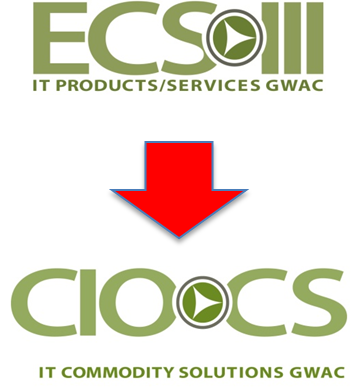 11
Questions?
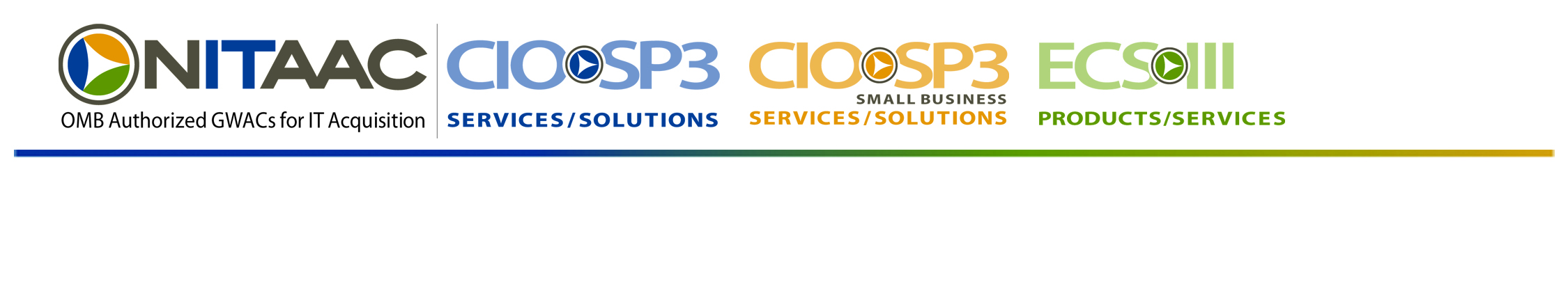 Email:	NITAACsupport@nih.gov
Phone:	1.888.773.6542
Web:	www.nitaac.nih.gov
12